3
Gettingthe SleepYou Need
3
Essential Question
What health benefits accompany getting enough sleep?
3.1
Understanding Sleep
Learning Outcomes
After studying this lesson, you will be able to
understand why sleep is important.
describe the sleep needs of each age group.
(continued)
Learning Outcomes
After studying this lesson, you will be able to
explain the science of sleep, the stages of sleep, and dreams.
determine the consequences of not getting enough sleep.
Benefits of Sleep
Regularly getting enough sleep
Why Do You Need Sleep?
During sleep, the body rejuvenates itself
Sleep deprived- Term used to describe a person who gets inadequate amounts of sleep
Someone who regularly gets inadequate sleep will experience a sleep deficit- Condition that occurs when people frequently get less sleep than they should
How Much Sleep Do You Need?
Fact or Myth
Health Alert!
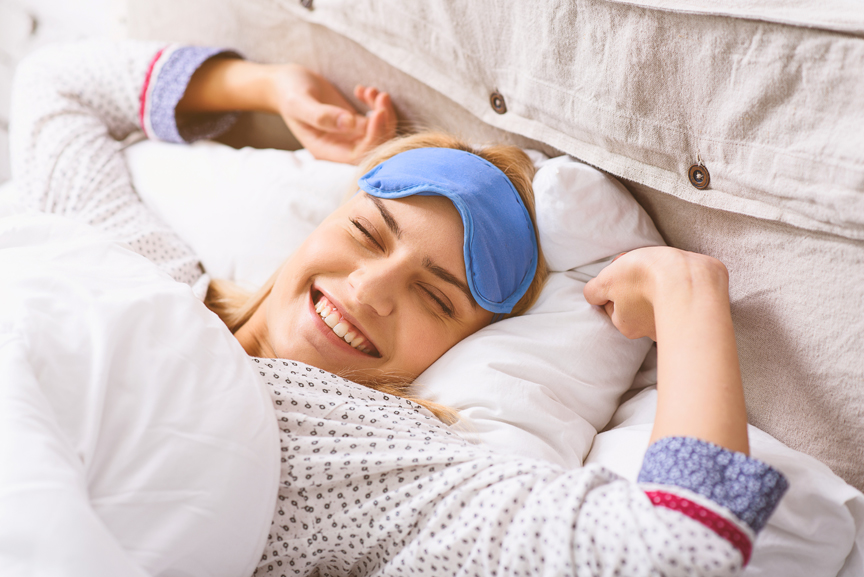 Some people areshort sleepers- 
	People who can function well on 	less sleep than other people
This means thatthey can function well on less sleep than the recommended amount for their age group
Olena Yakobchuk/Shutterstock.com
The Science of Sleep
Circadian rhythms- Naturally occurring physical, behavioral, and mental changes in the body that typically follow the 24-hour cycle of the sun
Follows the 24-hour cycle of the sun
Regulates the sleep-wake cycle- Pattern of sleeping in a 24-hour period
Signals the release of melatonin- Hormone that increases feelings of relaxation and sleepiness and signals that it is time to go to sleep
The Science of Sleep
Disruptions to the Circadian Rhythm
When the body’s natural rhythm is disrupted, the body takes time to reset
This explains jet lag- Fatigue that people feel after changing time 
   zones when they travel
   -when traveling
Can also be causedby use of electroniclights after dark
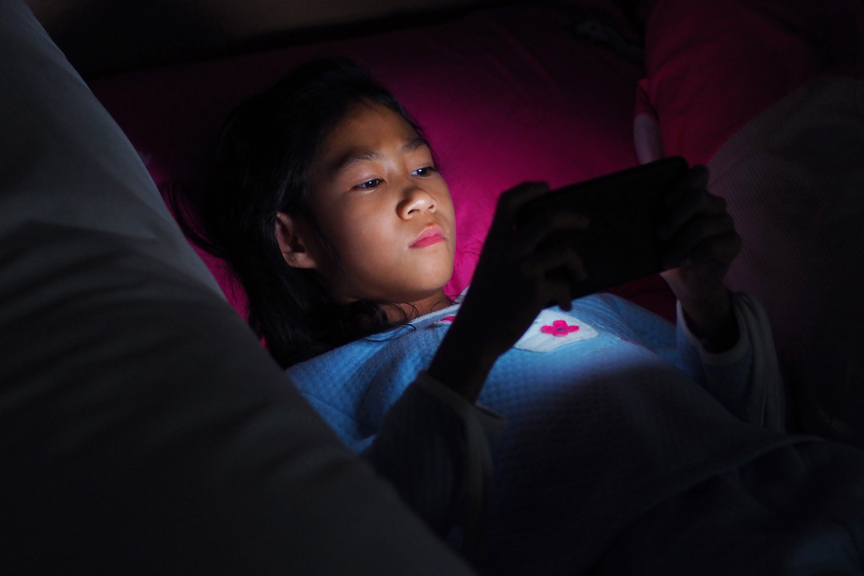 My Life Graphic/Shutterstock.com
Stages of Sleep
Stages of Sleep
There are five distinct stages of sleep
The final stage is REM sleep- Active stage of sleep during which your breathing changes, your heart rate and blood pressure rise, and your eyes dart around rapidly
A person typically cycles through all five stages of sleep every 90 to 110 minutes
Dreams
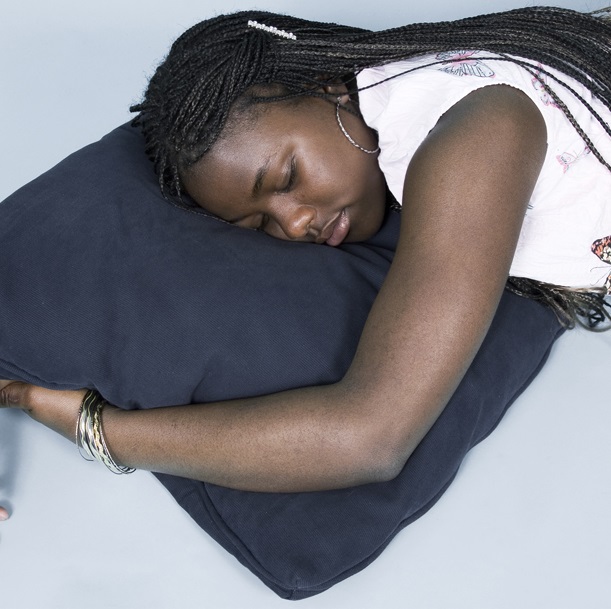 Most nights, peoplespend more than twohours dreaming
Dreams last between5 and 20 minutes
Most dreams occur during REM sleep, but can occur during other stages
Nicole Weiss/Shutterstock.com
Dreams
The Impact of Insufficient Sleep
People who get inadequate sleep are more likely to
Think About It…
What impact can insufficient sleep have on
an athlete?
a student?
a driver?
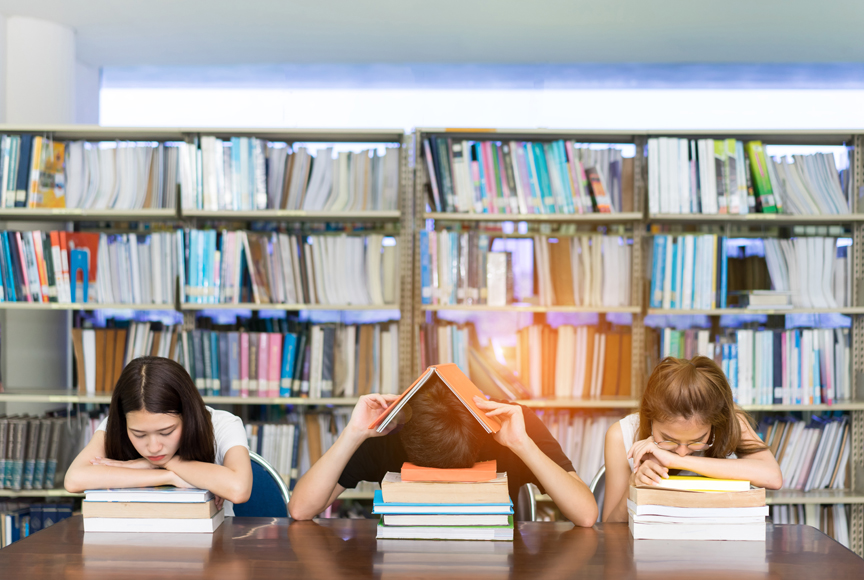 Kiattisak Lamchan/Shutterstock.com
Infographic Discussion
Why do some young people not get enough sleep at night?
Lesson Review
Someone who regularly gets insufficient sleep will experience a(n) _____.
sleep deficit
Newborns need _____ hours of sleep each night, while adults only need _____ hours of sleep each night.
14–17; 7–9
(continued)
Lesson Review
During which stage of sleep do your breathing, heart rate, and blood pressure increase?
REM sleep
True or false? The amount of sleep you get can affect your memory and problem-solving skills.
true
3.2
Common Sleeping Problems
Learning Outcomes
After studying this lesson, you will be able to
explain the symptoms of delayed sleep phase syndrome and insomnia.
describe common types of parasomnia.
(continued)
Learning Outcomes
After studying this lesson, you will be able to
understand the symptoms of and treatment for sleep apnea.
explain the symptoms of narcolepsy.
Delayed Sleep Phase Syndrome
Delayed sleep phase syndrome (DSPS) - Condition that results from a delay in the sleep-wake cycle that affects a person's daily activities
A person cannot fall asleep until very late at night and naturally wakes up later in the morning
Otherwise known as “night owl” syndrome
Most common during the teenage years
Insomnia
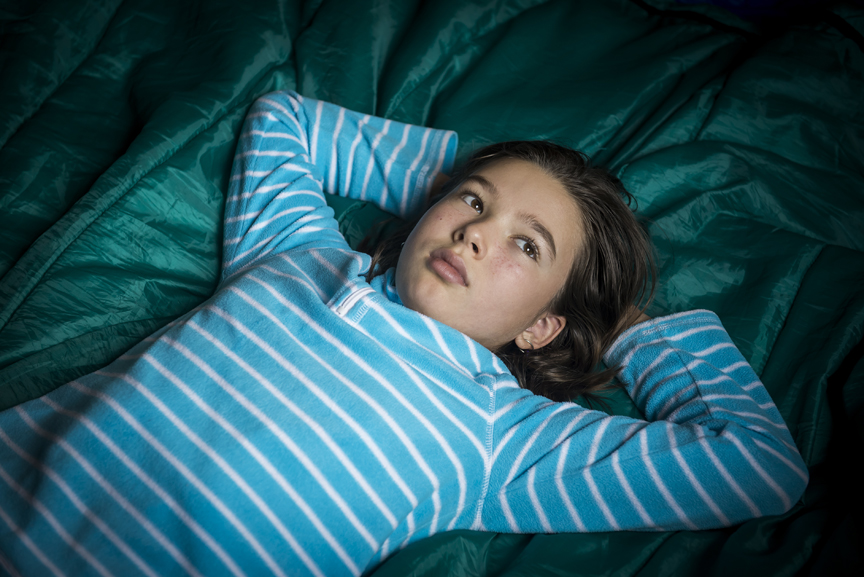 Insomnia- Trouble 
      falling or staying asleep
Can be short-term or long-term
Most commonly caused by stress
May be a symptom of a medical conditionor substance abuse
Oleg Golovnev/Shutterstock.com
Parasomnia
Parasomnia is a term for sleep disorders that occur when people are partially, but not completely, awoken from sleep
Bed-wetting and Nightmares
Bed-wetting is very common in children younger than five years of age
Drinking less liquid at night may help prevent the need to urinate while asleep
Nightmares for young people are usually about stressors in their daily lives
Infographic Discussion
Which emotions related to daily stressors can have an impact on nightmares?
Sleepwalking andRestless Leg Syndrome (RLS)
Sleepwalking can include walking slowly, running, or speaking in gibberish while asleep
People with RLS experience tingling, itching, cramping, or burning in their legs
Teeth Grinding
Most people occasionally grind or clench their teeth
Also known as bruxism
Teeth Grinding
Sleep Apnea
Sleep apnea- Potentially serious disorder in which a person stops breathing for short periods of time during sleep
Side effects can include
excessive daytime sleepiness
irritability
depression
increased risk of heart attack or stroke
car accidents
(continued)
Sleep Apnea
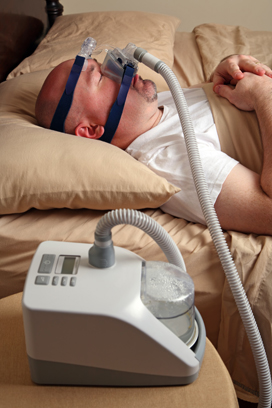 There are two types of sleep apnea
Obstructive sleep apnea
Central sleep apnea
Can be treated with CPAP therapy
Amy Walters/Shutterstock.com
Sleep Apnea
CPAP
Narcolepsy
Narcolepsy- Disorder that affects the brain's ability to control the sleep-wake cycle- causes people to suddenly fall asleep for short periods of time (called sleep attacks)
This may occur when people are walking, driving, or performing other activities
Can be treated with medications and lifestyle changes
Lesson Review
What effect does DSPS have on a person’s sleep-wake schedule?
A person cannot fall asleep until very late at night and therefore wakes up later in the morning
_____ involves tingling or burning sensations in a person’s legs.
Restless legs syndrome (RLS)
(continued)
Lesson Review
The most common treatment for sleep apnea is _____ therapy.
CPAP
When a person with narcolepsy suddenly falls asleep during the day, he or she is having a(n) _____.
sleep attack
3.3
DevelopingStrategies for Getting Enough  Sleep
Learning Outcomes
After studying this lesson, you will be able to
create a sleep schedule based on your needs.
explain the best way to take naps.
demonstrate how exercise can help you sleep better.
(continued)
Learning Outcomes
After studying this lesson, you will be able to
describe which substances interfere with sleep.
understand how relaxing before bedtime can help you sleep.
(continued)
Learning Outcomes
After studying this lesson, you will be able to
demonstrate how to create a comfortable sleep environment.
explain how to control exposure to light before bedtime.
Set (and Follow) aSleep-Wake Schedule
Following a sleep-wake schedule- Routine for going to bed at about the same time each night and getting up at about the same time each morning- involves:
going to bed and waking up at about the same times every day
creating a pattern for your body to follow
A sleep-wake schedule must be followed all seven days of the week
Take Naps
Naps can help people catch up on sleep
Exercise Regularly
As little as 20 to 30 minutes of physical activity can help people fall and stay asleep
Try to finish the exercise at least three hours before going to sleep
Avoid Substances That Interfere with Sleep
Caffeine- Substance that produces a temporary increase in activity in the body, making it difficult to sleep
Tryptophan- Substance that helps the body make chemicals that help you sleep
Avoid Substances That Interfere with Sleep
Certain substances can either interfere with or help you sleep
Caffeine
Relax Before Bedtime
Daily stressors can cause you to not get enough sleep
Creating a bedtime routine can send a signal to your brain that it is time to sleep
Practicing relaxation techniques can also help you wind down and calm the mind
Skills Check
Bedtime relaxation techniques include the following:
Create a Comfortable Sleep Environment
A sleep environment should be
slightly cool, around 65°F
dark, including no electronic lights
quiet (with earplugs or a white noise machine if necessary)
Wash your sheets and pillowcases at least once a week
Infographic Discussion
How can using electronics in bed impact your ability to sleep well?
Control Exposure to Light
The hormone that makes you feel sleepy (melatonin) is affected by exposure to light
In the light, your body produces less melatonin to help you feel more alert
When it gets dark, melatonin production increases to help you fall asleep
Skills Check
Regulate your body’s natural response to light by
spending time outside during the day whenever possible
minimizing time spent in front of electronic devices at night
using a night-light- Small lamp, often attached directly to an electrical outlet, that provides dim light during the night- in the bathroom to avoid bright lights during the night
Lesson Review
Naps longer than _____ can prevent you from getting enough sleep at night.
30 minutes
How far ahead of bedtime should you finish exercising?
at least three hours
(continued)
Lesson Review
What is the ideal temperature for a sleeping environment?
65°F
Using a _____ in the bathroom can help you avoid bright lights in the middle of the night.
night-light